Updates on Training
(AARC2.AHM)2
Andrea Biancini
NA2 WP leader
Reti SpA
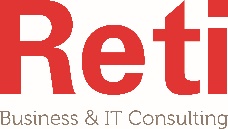 AARC2 Second Meeting, Amsterdam
November, 21st 2017
What happened from AARC1Trainings available
The following training materials have been developed:
Federation 101: introduction of the federation concepts (available on AARC website)
Training for Sirtfi: training on federated security incident response (available on Géant Moodle platform)
Attribute Release Training: how to release attributes to SPs in an easy and scalable way (material available on AARC website, course to be finalized within GN4 and uploaded to Géant Moodle platform)
Training for Service Providers: how to install and configure a SP with Shibboleth (available on AARC website, to be further developed in AARC2)
Toolkit for libraries: learning material about federated access for libraries (available on AARC website)
Toolkit for infrastructures: learning material about federated access for e-infrastructures (available on AARC website)
2
The AARC2 training processHigh level description of the process phases
Identification and prioritization of the training needs.
❶
Fine tuning of the training module to better identify shape and format of training modules.
❷
Planning and execution of the training
❸
Communication of results and collection of feedbacks.
❹
3
AARC2, planning the first activitiesThe survey performed and the answers collected
To identify first training actions:
the task organized an AL/TL meeting to identify and share the training strategy and first initiatives;
the task piggybacked the work from SA1, asking all communities to provide answers to a simple survey on training needs.

The survey was very lean:
Self assessed level of readiness for federated AAI
Training 1: Module and Format
Training 2: Module and Format
Training 3: Module and Format
Community event

The answers provided have not been as numerous as expected (only EISCAT3d, EPOS and CTA provided answers), nevertheless….
4
The cookbook for Service ProvidersThe structure of the cookbook
The Cookbook for Service Providers gives structure to the work on the training task.
This cookbook is a sort of TOC that organizes all the training materials.

The cookbook is structured into these sections:
Introduction
Scenarios and use-cases
The Blue Print Architecture
Technical Components
Policies
5
The cookbook for Service ProvidersModules of the AARC2 training
The work on training will be performed in parallel on the different sections of the Cookbook.

The major training module groups have been identified in:
Basic Training: analyse the gaps in knowledge of user communities that have minimal exposure to federated access.Will cover: introduction, scenarios and use cases sections of the Cookbook.
Advanced Technical Training: analyse the needs of targeted user communities that are already running an AAI and that therefore present different requirements in terms of training.Will cover: technical components section of the Cookbook.
Blue Print Architecture: train on one of the major final results of AARC Will cover: BPA section of he Cookbook.
Advanced Policy Training: provide the guidance to develop a complete policy suite supporting Federated Identity ManagementWill cover: policy section of he Cookbook.
6
The cookbook for Service ProvidersThe NA2T2 team composition
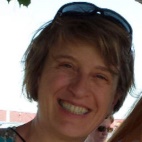 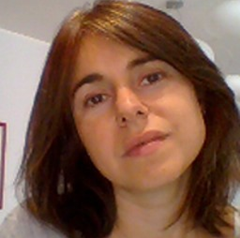 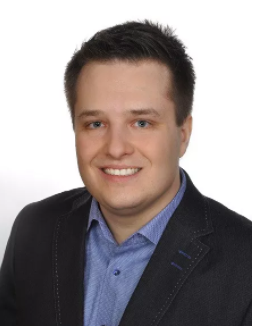 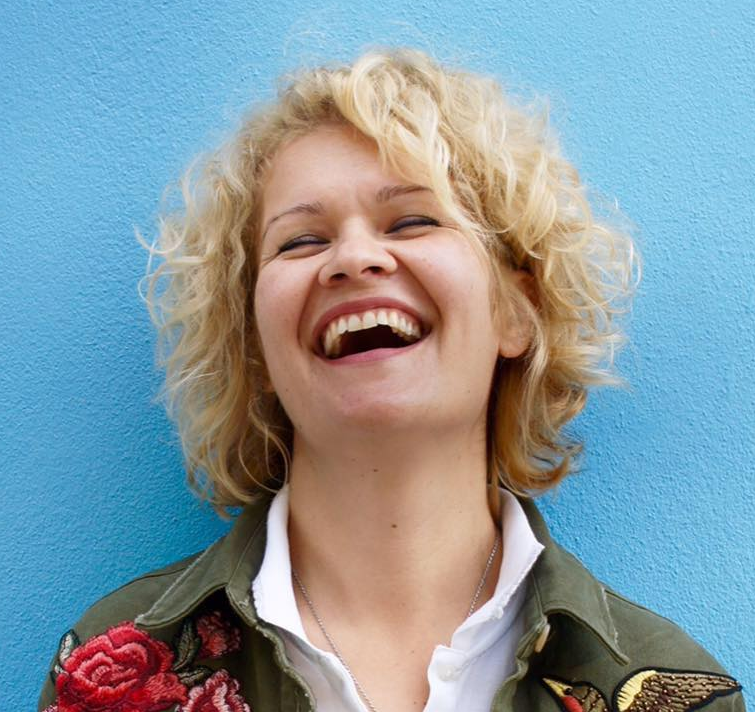 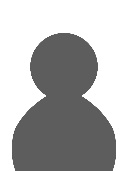 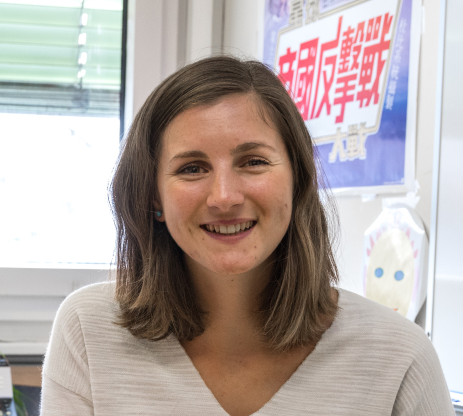 7
Cookbook for Service Providers, next stepsBasic Training
Introduction
“Scenarios”: How to connect to IdPs
External authentication
Federated authentication
How to join eduGAIN as a SP: connecting to a federation of IdPs
What is Discovery?
Authentication through proxy
Best practices in creating a service catalog
“Use cases”: SP focused use-cases
Federated access to non-web (and mobile) applications
AAI for distributed communities (VOs)
Centralising authorisation access control for the community’s SPs
Attribute aggregation scenarios: pull vs push
Federation 101Module developed and extended with “terms and definition”.
Externalising authentication
Create "scoping" and execute course testing to verify interest in the training (Federica).
Federating a service
Create "scoping" and execute course testing to verify interest in the training (Marco).
Using a Proxy
Create "scoping" and execute course testing to verify interest in the training (David).
Non-web applications
Create "scoping" and execute course testing to verify interest in the training (Andrea).
Authorization
Create "scoping" and execute course testing to verify interest in the training (Federica).
8
Cookbook for Service Providers, next stepsAdvanced Training on Blue Print Architecture
The AARC blueprint architecture
What is an AAI service platform for communities
When is it necessary to deploy the blueprint architecture? Which pieces are optional vs recommended? 
Examples of AAI service platforms for communities:
EGI Check-in service
EUDAT B2ACCESS
GÉANT eduTEAMS
BPAOngoing the creation of a BPA module to upload to Moodle platform (Irina).
9
Cookbook for Service Providers, next stepsAdvanced Technical Training (1/2)
Setting up a SAML SPReviewing existing material and integrating. Create "scoping" and execute course testing to verify interest in the training (Marco).
Setting up a OIDC RP
Upload of existing reviewed material on AARC2 website. Develop a Moodle module with GN4. Create "scoping" and execute course testing to verify interest in the training (Andrea).
Recommendations for setting up a Discovery Service
Create "scoping" and execute course testing to verify interest in the training (David).
User-friendly authentication processes
Link to REFEDS best practices. Create "scoping" and execute course testing to verify interest in the training (Andrea).
Attribute and claims
Create "scoping" and execute course testing to verify interest in the training (David).
Setting up a Service Provider (Relying Party/OIDC Client)
Shibboleth SP
SimpleSAMLphp SP
OIDC Client
Recommendations for setting up a Discovery Service
Introduction on different solutions, when to use which (EDS, CDS, not necessary when using a proxy, new solutions for centralised discovery services)
Analysing your authentication sources to design user-friendly authentication processes
Planning which user information (attributes) your SP requires to work properly 
What information Identity Providers can relay to your SP
Requiring only the attributes you really need: attributes best practices, tips and examples
Attribute aggregation (at the SP level)
10
Cookbook for Service Providers, next stepsAdvanced Technical Training (2/2)
Best practices for managing authorization from the SP point of view
how to profile access based on Affiliation, Entitlement, Assurance, Other attributes or Advanced (XACML)
Account linking: benefits and best practices/tips
Activating and managing the step-up authentication
What is an IdP/SP proxy
User identifiers for communities
Central access control to different SPs with the proxy
Centrally collecting different authentication sources with the proxy
Synergies between the proxy and authorization manager tools
Account linking with the proxy
Consent with the proxy
IdP/SP proxy use-cases
How to do authorization
Create "scoping" and execute course testing to verify interest in the training (Andrea).
User information and access control
Create "scoping" and execute course testing to verify interest in the training (Andrea).
Account Linking
Clarify the use case and then develop “scoping” and materials (TBD).
Step-up authentication
Wait for recommendations from JRA1 and decide whether this should end up in a training (TBD).
What is an IdP/SP proxy
Align with Basic Training BPA module to define focus of this training. Create "scoping" and execute course testing to verify interest in the training (TBD).
11
Cookbook for Service Providers, next stepsAdvanced training on policy
Policy
Introductory paragraph
Why should services care about policies? 
What would a service need to do to connect to an infrastructure?
Which policies should you have when running an infrastructure or service?
Closely linked to TNA3.4 Engagement & Coordination (Dave Kelsey’s Task) 
Main task, policy pack for research collaborations 
Additional areas of focus
GDPR for SPs
Consent, attributes, privacy by design
Security and Trust Frameworks 
Sirtfi (SPs, IdPs, Proxies)
REFEDS R&S
SNCTFI (Proxies)
AARC/RAF LoA framework
Policy pack
Create a module divided including the following policy areas, roughly following Snctifi structure:
Data Protection
Membership Management
Security Incident Response
LoA

Focus on: 
What is this policy for?
Do I need this policy?
Who should agree to the policy and where should it live?
A Template

Still reasoning on the best format: Moodle, videos, “click-in” style website, … (Hannah).
12
andrea.biancini@reti.it